Bölüm 13
Programlama Öğretiminde Değerlendirme Yaklaşımları
Prof. Dr. Selçuk KARAMAN 
Doç. Dr. Engin KURŞUN
Amaçlar
Genel olarak ölçme değerlendirmenin önemini tartışabilecek,
Programlama becerilerinin neler olduğunu ve her bir becerinin ne anlama geldiğini ifade edebilecek,
Programlama öğretiminde değerlendirmenin önemini tartışabilecek,
Ölçme değerlendirmeyi farklı şekillerde sınıflandırabilecek,
Programlama öğretiminde değerlendirmenin nasıl olduğunu ve nelere dikkat edilmesi gerektiğini programlama becerileri ile ilişkilendirerek özetleyebilecek,
Programlama öğretiminde kullanılan ölçme-değerlendirme yöntemlerine örnekler verebilecek,
Portfolyo, kavram haritası, rubrik, sesli düşünme oyun kullanımı ve akran değerlendirme araç ve tekniklerinin programlama öğretiminde kullanımını, güçlü ve zayıf yönleriyle birlikte örneklerle açıklayabilecek 
Otomatik değerlendirme araçlarının avantajlarını, sınırlılıklarını ve türlerini açıklayabileceksiniz.
© 2018
Kuramdan Uygulamaya Programlama Öğretimi
2
Programlama becerilerini nasıl ölçebilirim?
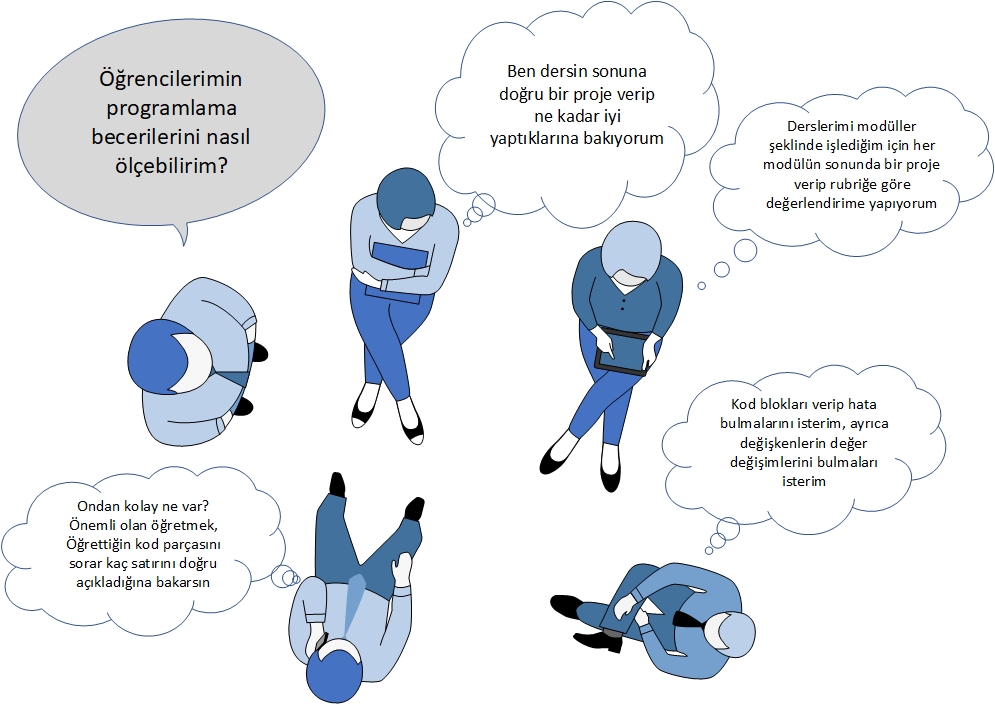 Karaman ve Kurşun (2018)
© 2018
Kuramdan Uygulamaya Programlama Öğretimi
Ölçme ve Değerlendirme
Ölçümün kalitesi
Güvenirlik
Geçerlik
Uygulanabilirlik
Değerlendirmenin amacına göre sınıflanması
Tanıma
Biçimlendirme
Seviye Tespit
© 2018
Kuramdan Uygulamaya Programlama Öğretimi
4
Programlama becerisi
Temel Kavramlar Bilgisi
Kod Yazma
Hata Ayıklama
Yaratıcılık
Problem Çözme
Algoritmik Düşünme
© 2018
Kuramdan Uygulamaya Programlama Öğretimi
5
Tartışma etkinliği
Programlama Öğretiminde Değerlendirme Neden Önemlidir?
© 2018
Kuramdan Uygulamaya Programlama Öğretimi
6
Programlama Öğretiminde Ölçme ve Değerlendirme Nasıl Olmalıdır?
Uygulamalı ölçme değerlendirmelere yer verilmesi
Bağlam temelli ve hedef odaklı ödevlerin verilmesi
Farklı ve özgün çözümlerin dikkate alınması
Farklı ölçme değerlendirme tekniklerinin bir arada kullanılması
Programlama becerilerini gösterecek görevlerin verilmesi
© 2018
Kuramdan Uygulamaya Programlama Öğretimi
7
Programlama Öğretiminde Kullanılan Ölçme ve Değerlendirme Yöntemleri?
Yeterliklerin Belirlenmesi
Öğrenme ve Performans Değerlendirme Yaklaşımı
Görev ve yöntem seçimi
© 2018
Kuramdan Uygulamaya Programlama Öğretimi
8
Programlama Öğretiminde Sık Kullanılan Ölçme Değerlendirme Teknikleri
Yazılı sınavlar
Kod Yazma Soruları
Bir Problemin Çözümünü Yazma
Tamamlayarak Kod Yazma
Kod okuma soruları
Standart testler
Yetenek testleri
Başarı Testleri
Portfolyo
Kavram haritası 
Rubrik
Sesli Düşünme 
Oyunlar
Akran Değerlendirme
© 2018
Kuramdan Uygulamaya Programlama Öğretimi
9
Portfolyo
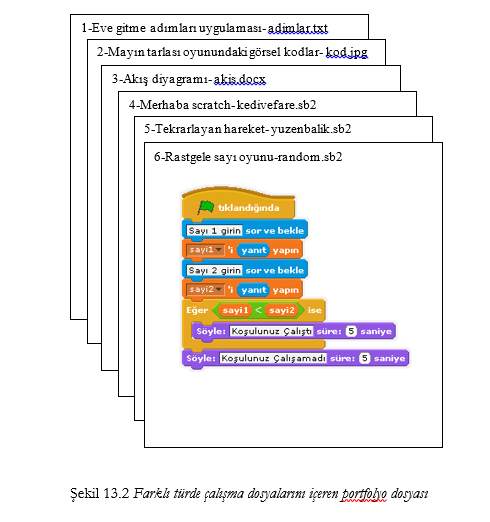 © 2018
Kuramdan Uygulamaya Programlama Öğretimi
10
Kavram haritası
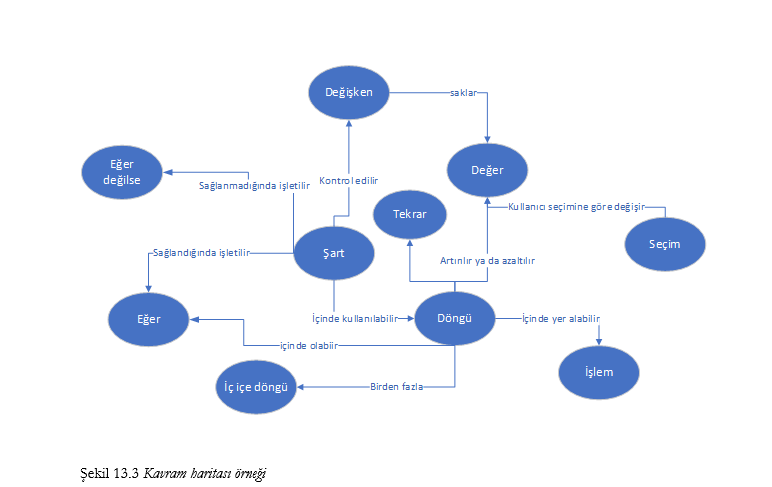 © 2018
Kuramdan Uygulamaya Programlama Öğretimi
11
Sesli Düşünme
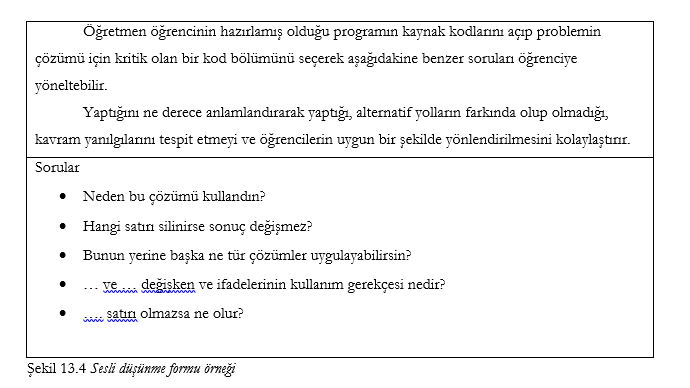 © 2018
Kuramdan Uygulamaya Programlama Öğretimi
12
Oyun
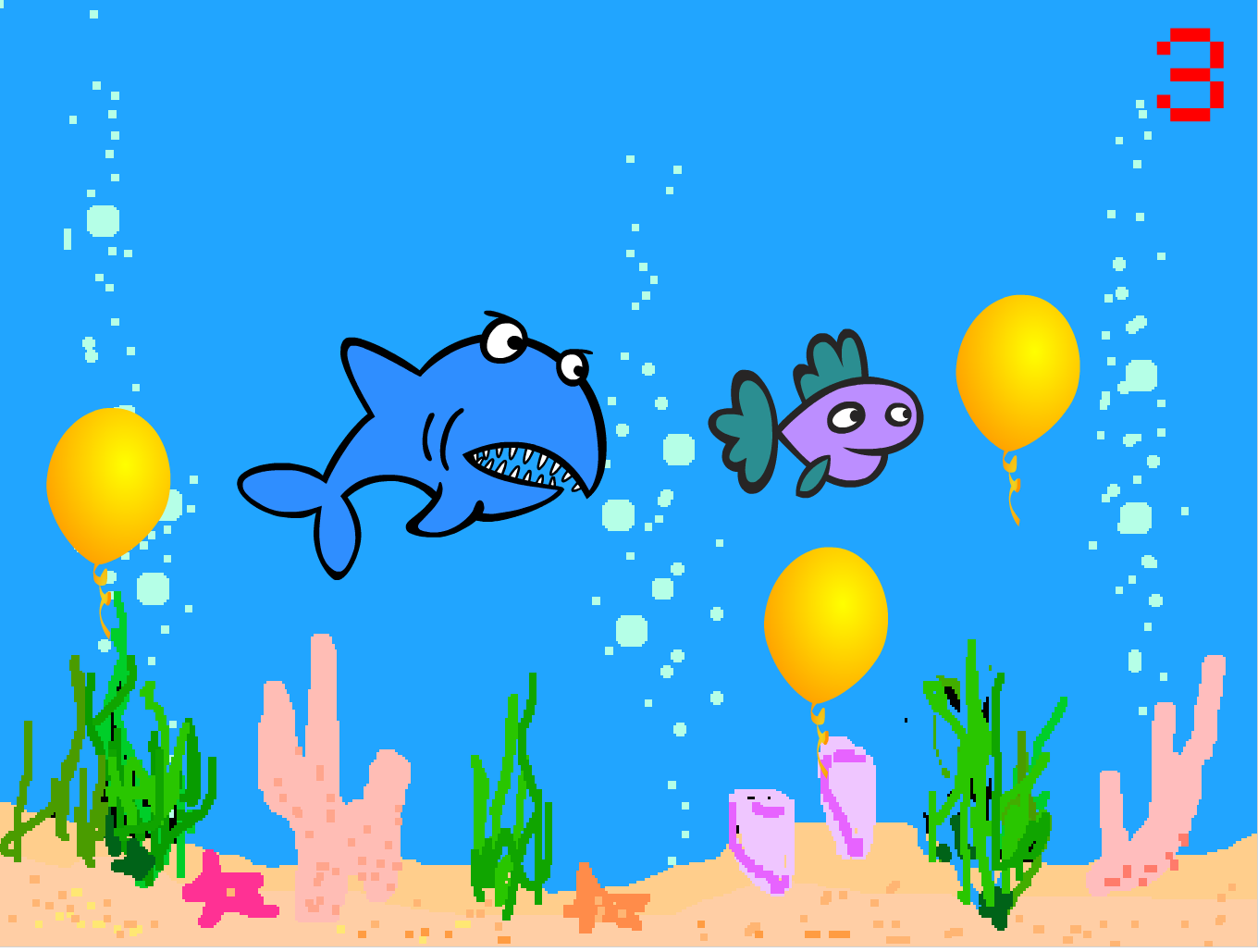 Şekil 13.5 Oyun senaryosu gösterimi (https:/scratch.mit.edu/)
© 2018
Kuramdan Uygulamaya Programlama Öğretimi
13
Akran Değerlendirmesi
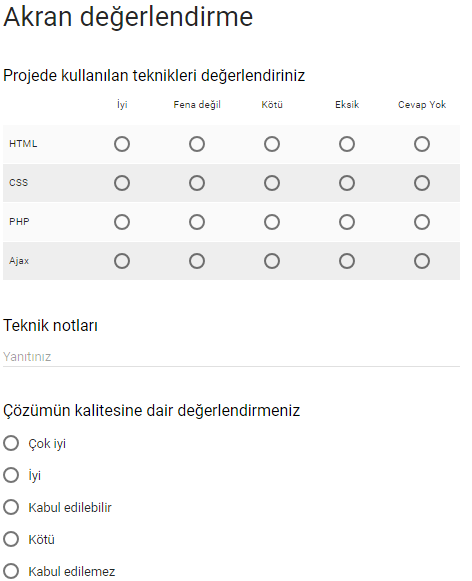 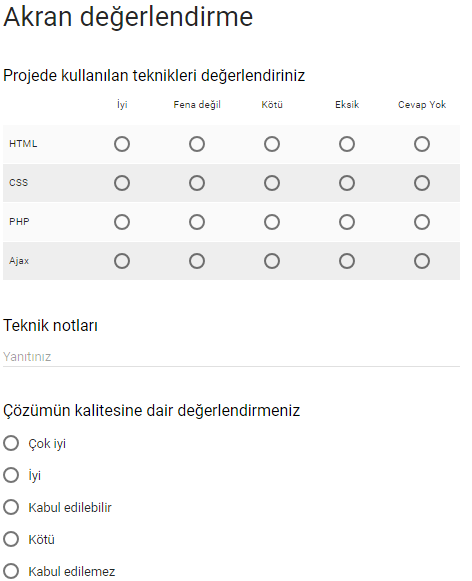 © 2018
Kuramdan Uygulamaya Programlama Öğretimi
14
Otomatik Değerlendirme Araçları: Dr. Sctrach
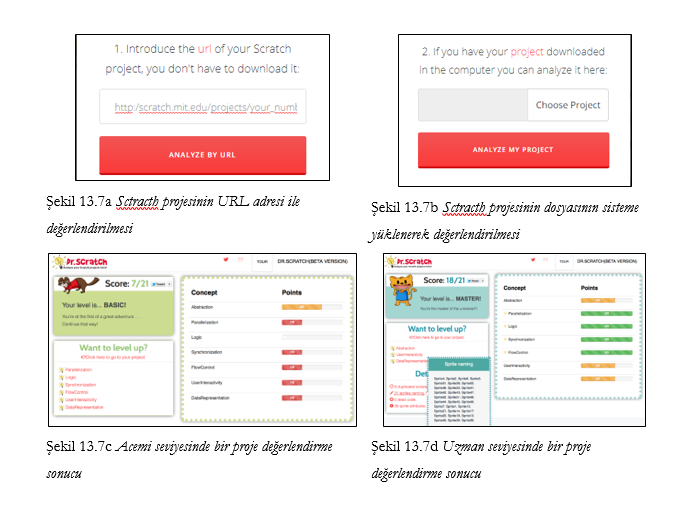 © 2018
Kuramdan Uygulamaya Programlama Öğretimi
15
Tartış ve Uygula
Sizde programlama öğretiminde otomatik değerlendirme için geliştirilmiş bir ve birden fazla aracı seçerek, nasıl çalıştığı, güçlü ve zayıf yönlerini açıkladığınız İnternet ortamında herkese açık bir günce (blog) yazınız.
Değerlendirmenin öğrenme sürecindeki rolüne göre farklı uygulamalarının nasıl olabileceğini tartışınız.
Programlama öğretiminde ölçme değerlendirmenin hangi yöntem ne tür becerilerin ölçülmesinde kullanılabilir?
8. sınıf öğrencilerinin programlama becerisini ölçmek için tüm Türkiye’de kullanılabilecek bir araç geliştireceğinizi düşünün. Hangi özellikleri barındırması gerekir? Neden?
© 2018
Kuramdan Uygulamaya Programlama Öğretimi
16
Etkinlik
Performans ve öğrenme sınıflandırma ile ilgili olarak aşağıdaki karşılaştırma tablosunu doldurunuz.
© 2018
Kuramdan Uygulamaya Programlama Öğretimi
17
Etkinlik
Klavyeden girilecek bir sayının tek mi çift mi olduğunu bulabilecek bir algoritma geliştirme ödevi için hazırlanmış bir rubrik örneği görmektesiniz. Bu örneğe dayanarak siz de ortaokul düzeyinde verilen bir proje ödevi için bir rubrik geliştiriniz.
© 2018
Kuramdan Uygulamaya Programlama Öğretimi
18
Kaynakça
Karaman & Kursun (2018). Programlama öğretiminde değerlendirme yaklaşımları. Y. Gülbahar & H. Karal (Editör). Kuramdan Uygulamaya Programlama Öğretimi. (434-477) Ankara: Pegem Akademi
© 2018
Kuramdan Uygulamaya Programlama Öğretimi
19